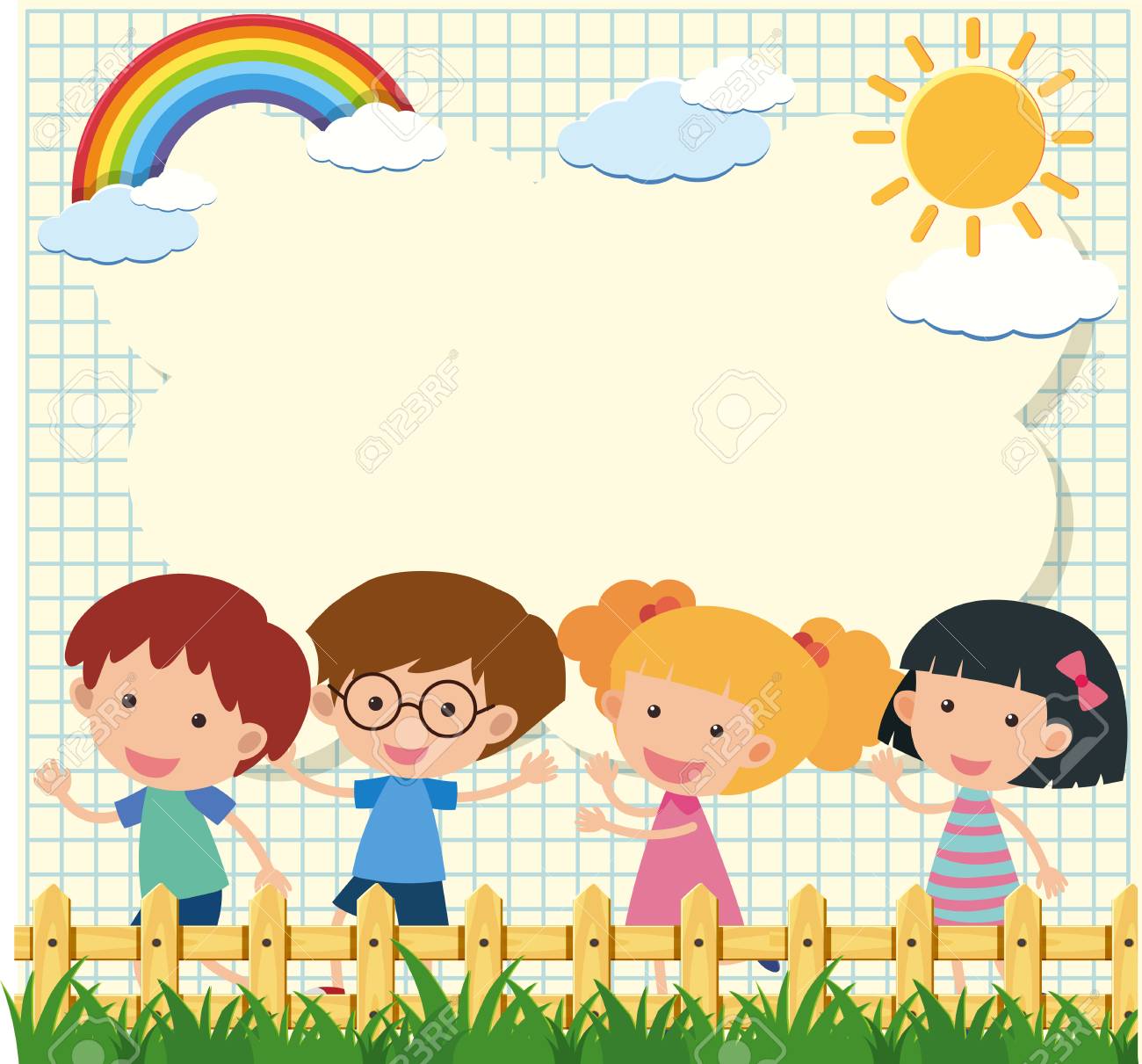 Chào mừng các con đến với tiết tập tô
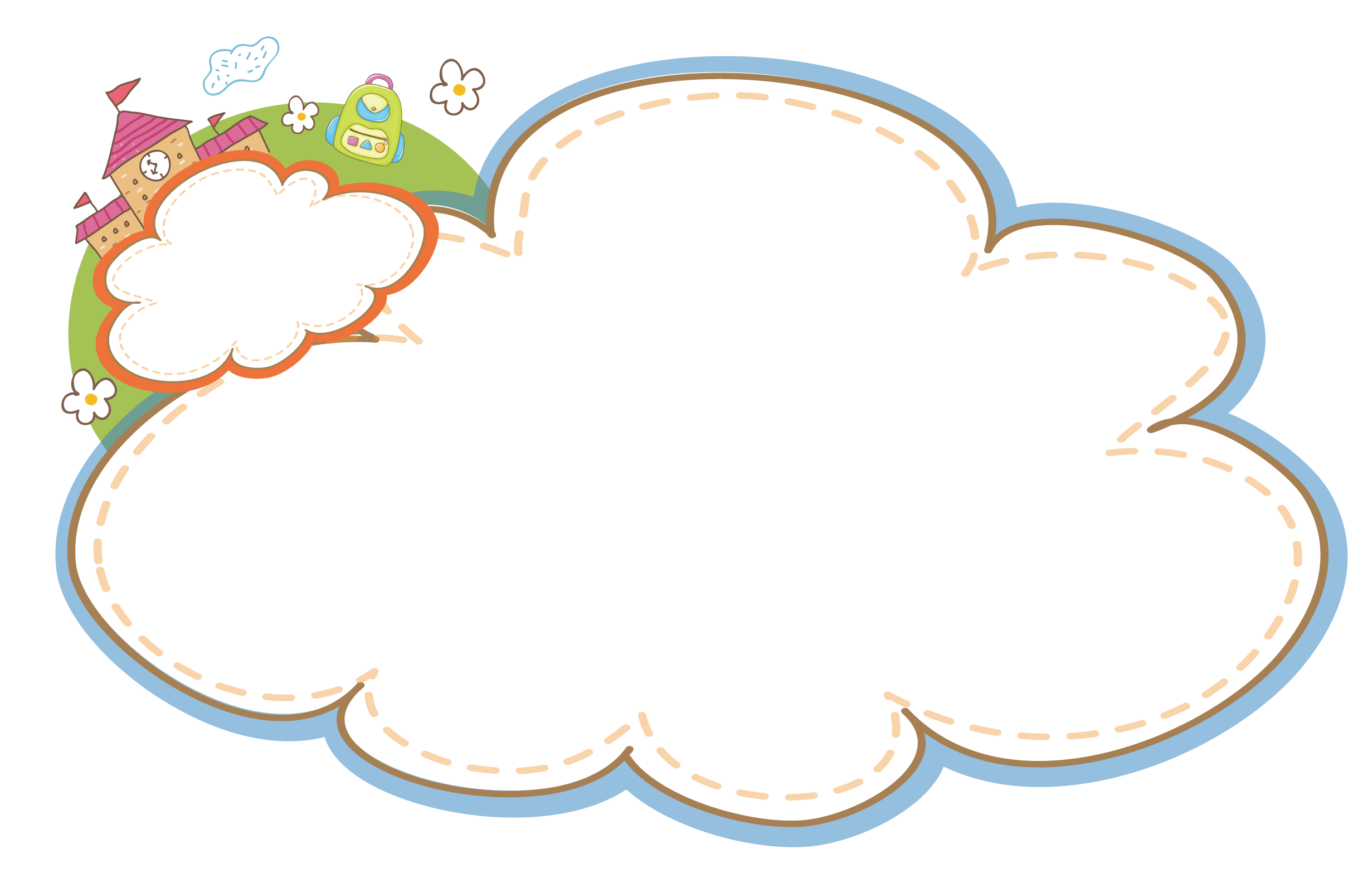 Tô chữ hoa
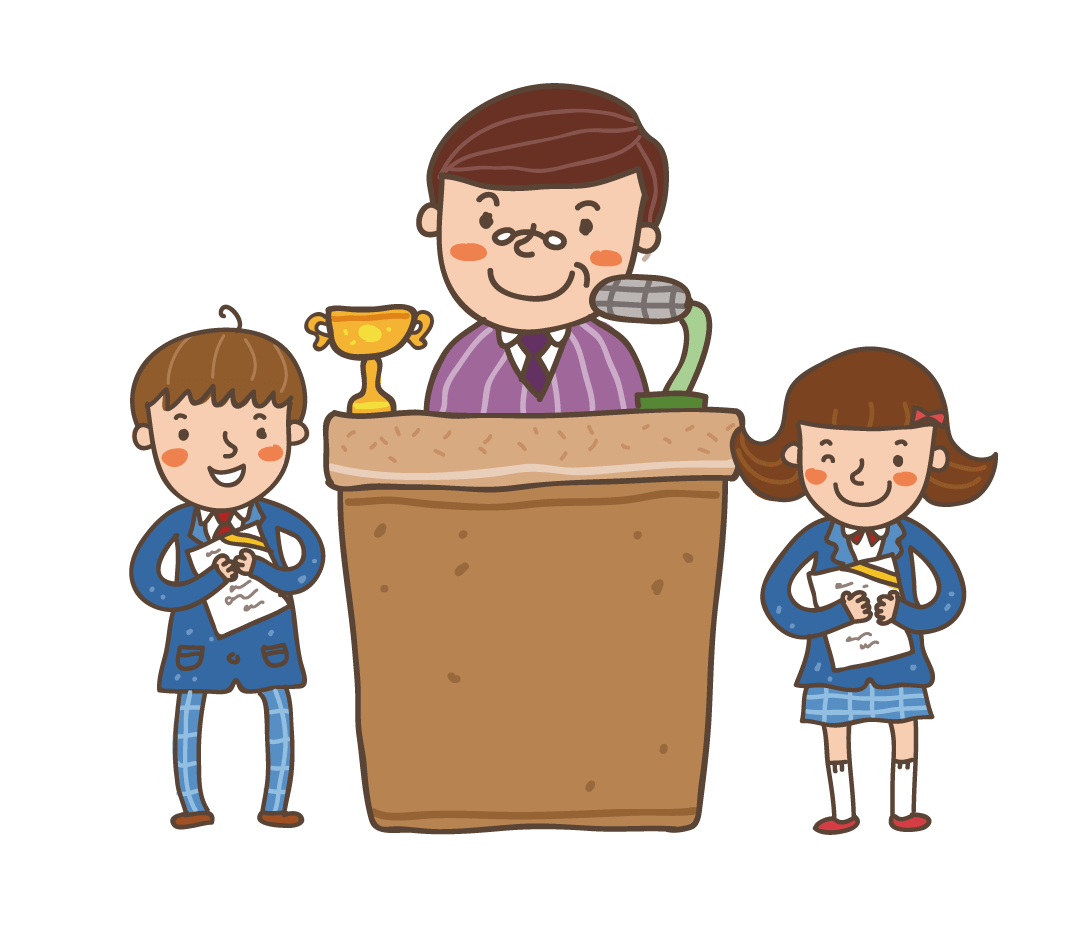 Viết từ ứng dụng
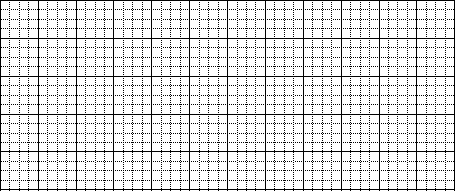 bàn tay
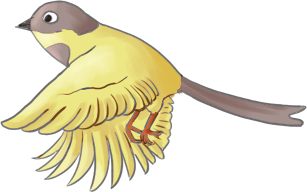 Viết từ ứng dụng
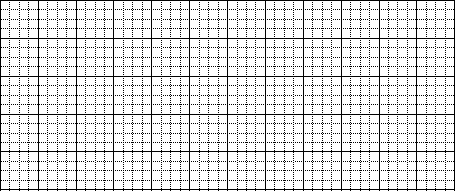 hương thơm
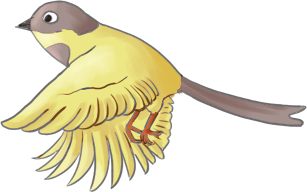 Viết từ ứng dụng
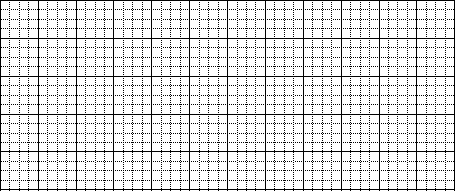 Làm nhiều việc tốt mới là
bé ngoan
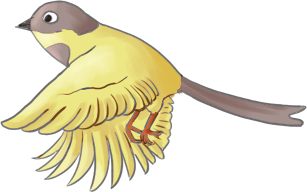 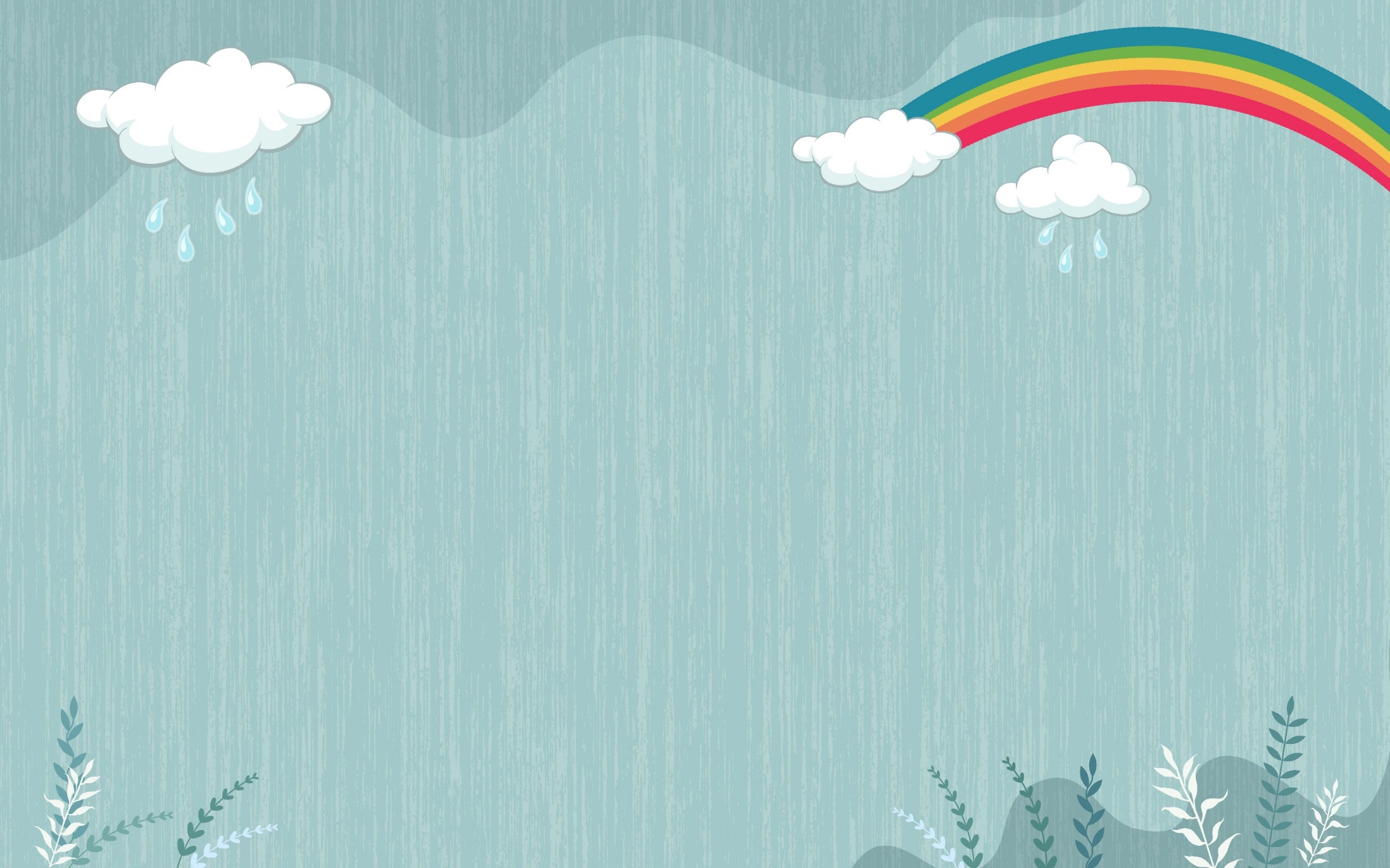 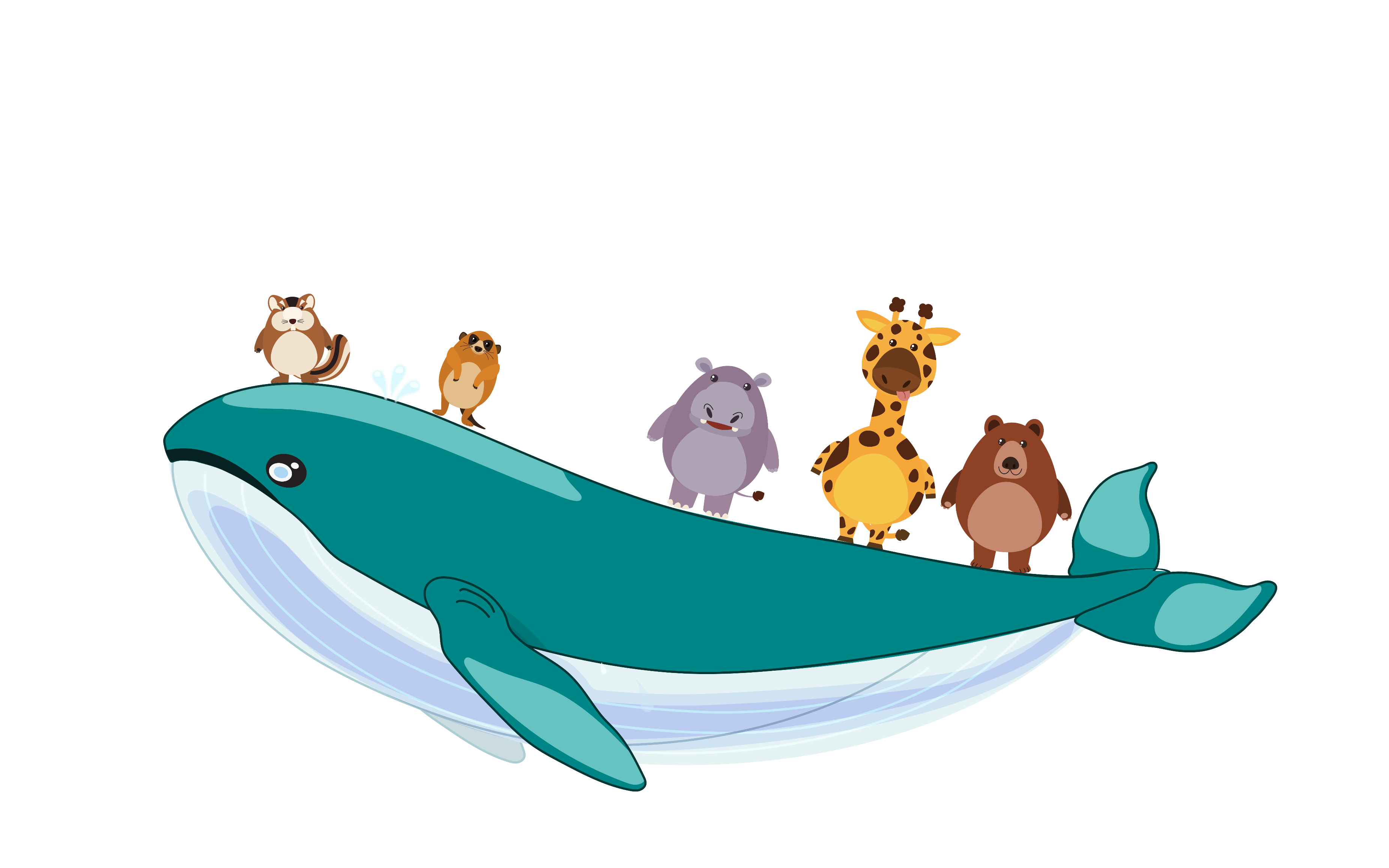 HẸN GẶP LẠI